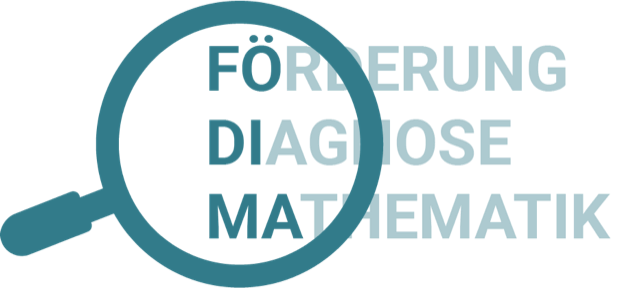 Name: 


Klasse:


Datum:
Welche Malaufgabe passt?
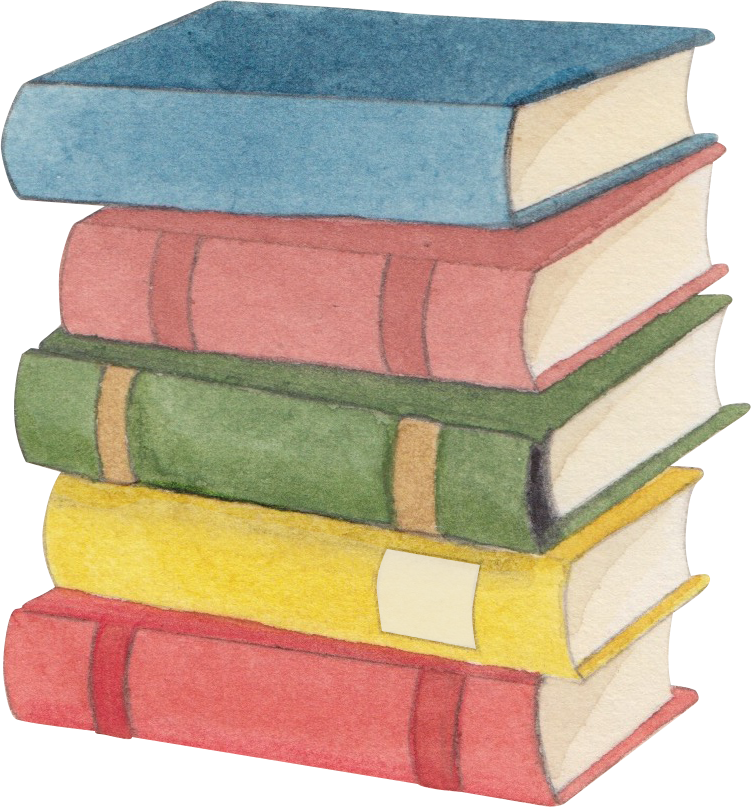 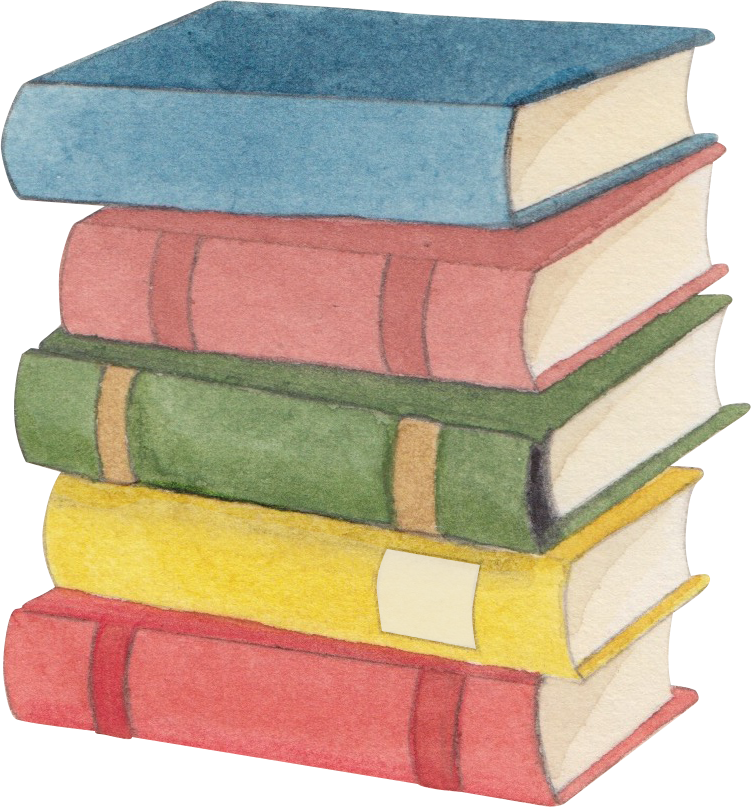 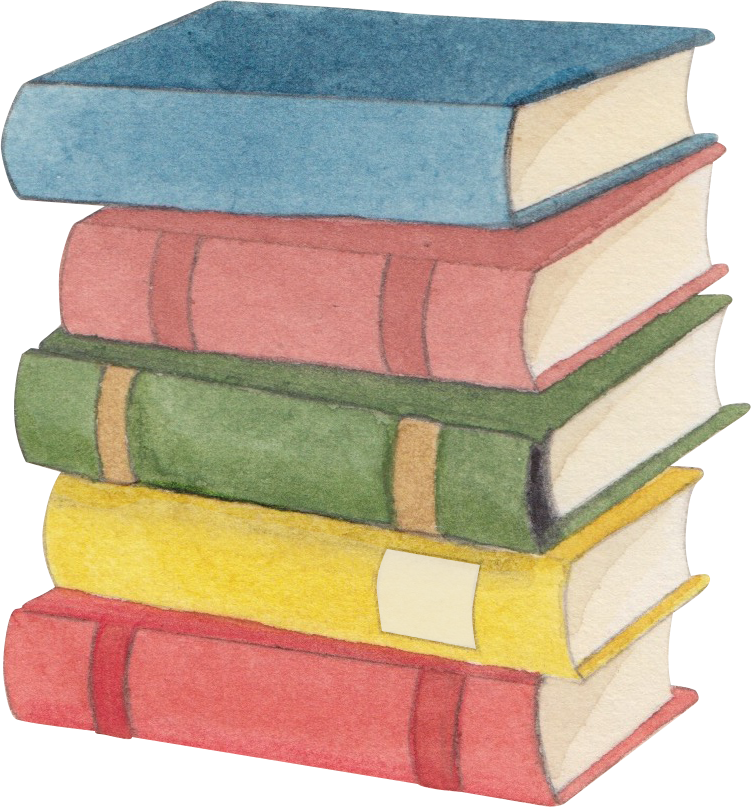 Male ein Bild zur Malaufgabe.
[Speaker Notes: SOB M100 Alltagssituationen
Welche Malaufgabe passt?
Male ein Bild zur Malaufgabe.]
Schreibe die Malaufgabe.
Luca holt Apfelsaft 
aus dem Keller.
Er trägt immer zwei Flaschen und geht viermal in den Keller.
[Speaker Notes: SOB M100 Rechengeschichten
Schreibe die Malaufgabe.]
Schreibe die Malaufgabe.
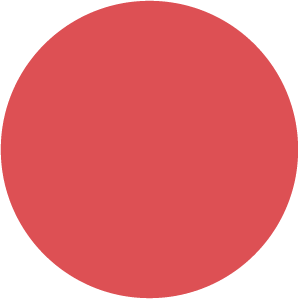 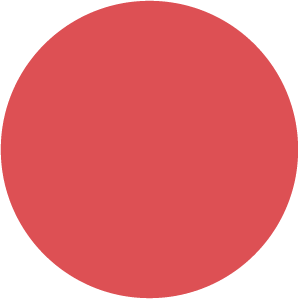 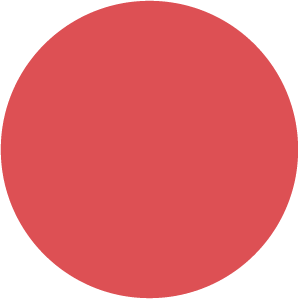 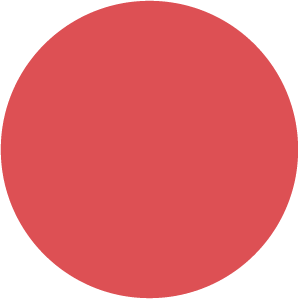 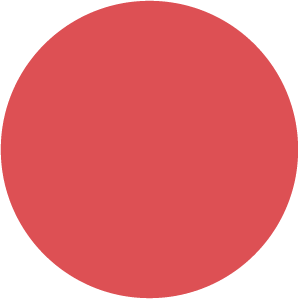 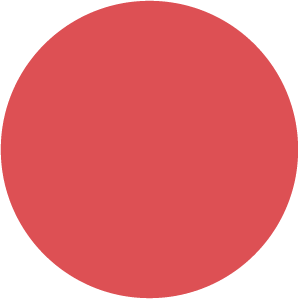 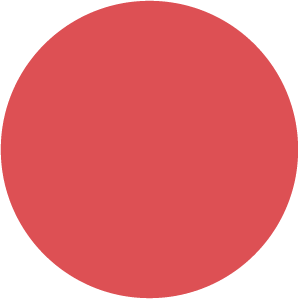 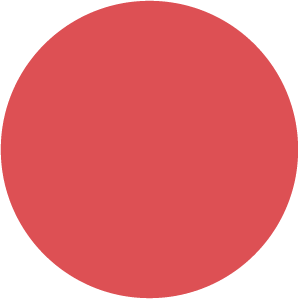 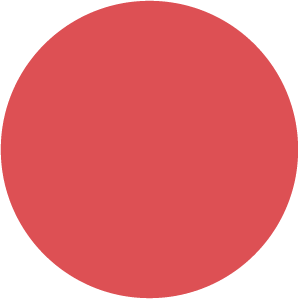 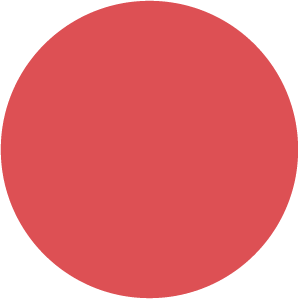 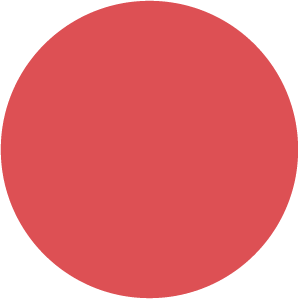 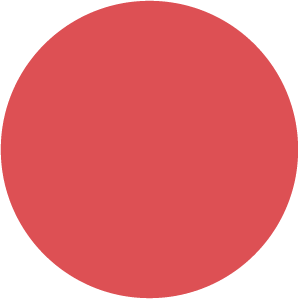 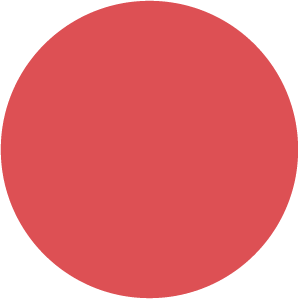 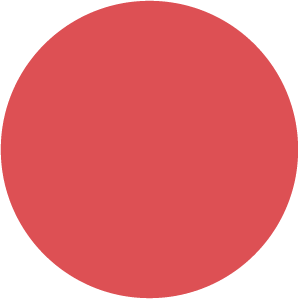 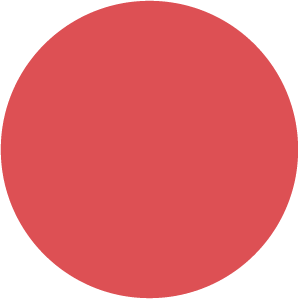 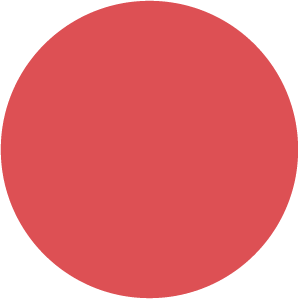 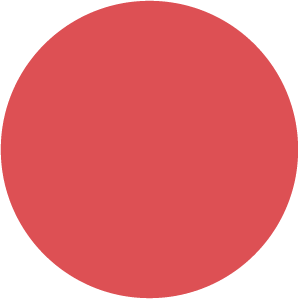 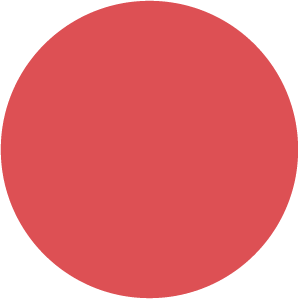 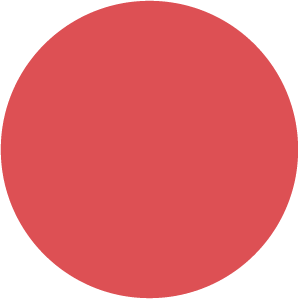 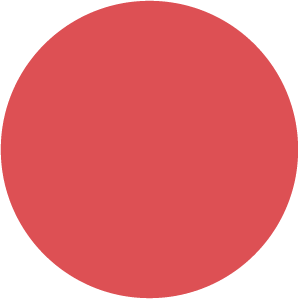 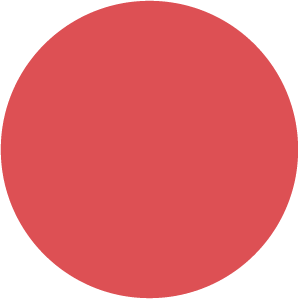 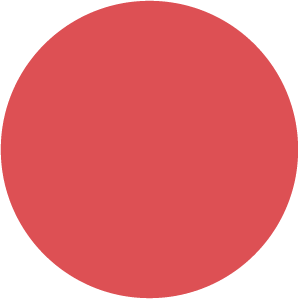 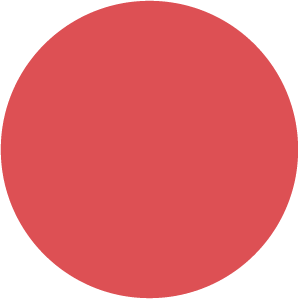 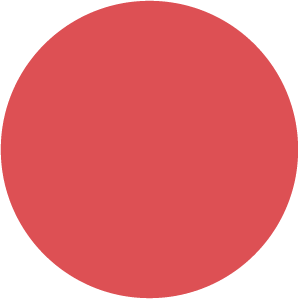 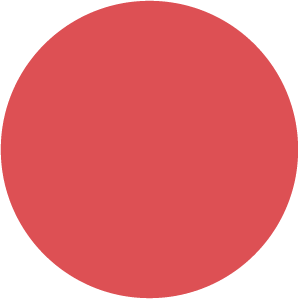 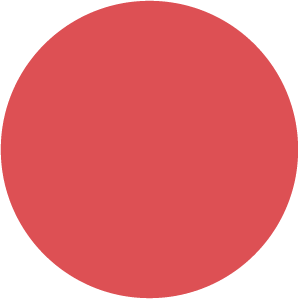 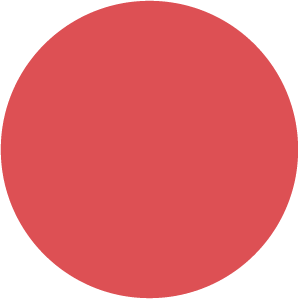 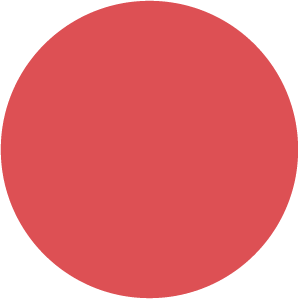 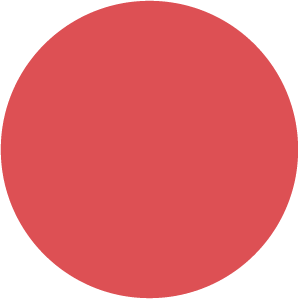 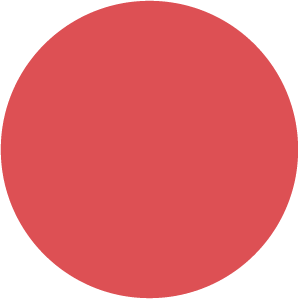 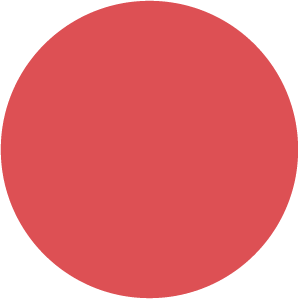 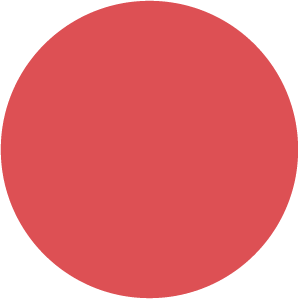 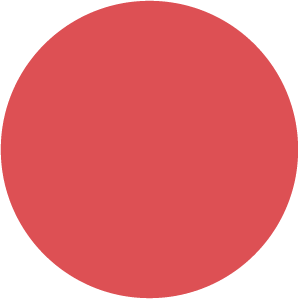 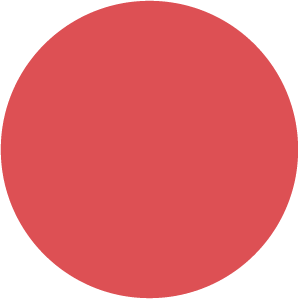 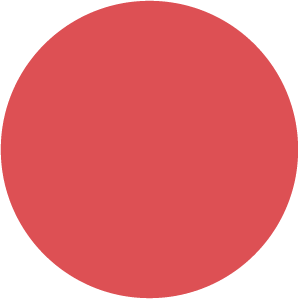 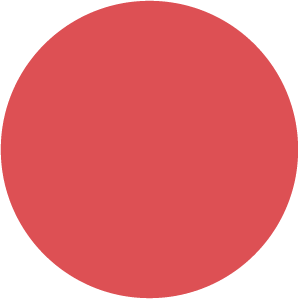 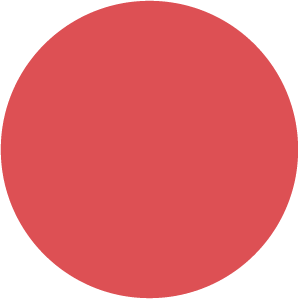 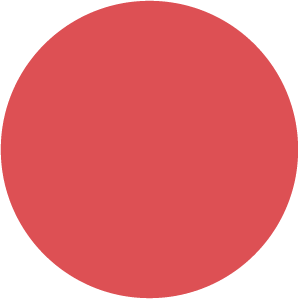 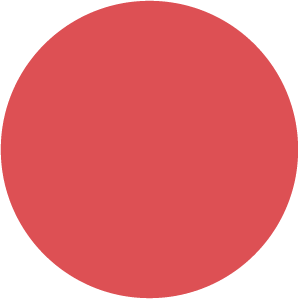 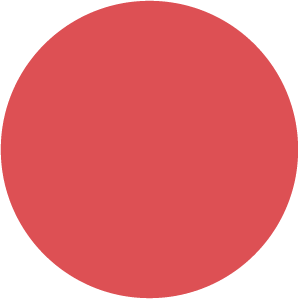 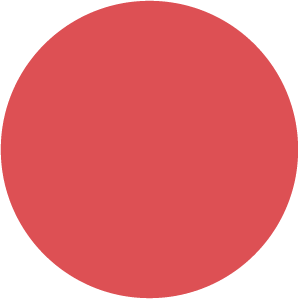 Zeichne das Punktebild.
[Speaker Notes: SOB M100 Punktebild
Schreibe die Malaufgabe. 
Zeichne das Punktebild.]
Schreibe die Malaufgabe.
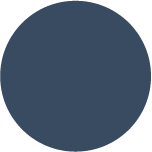 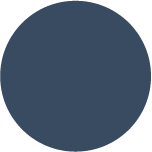 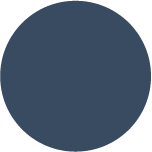 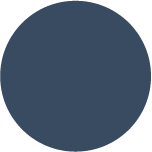 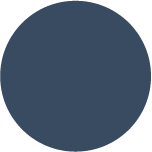 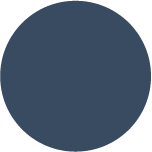 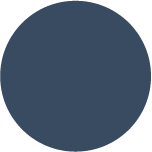 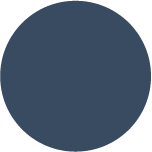 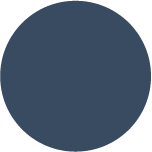 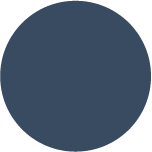 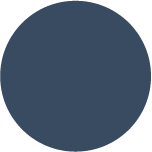 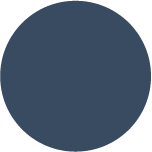 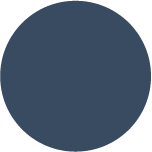 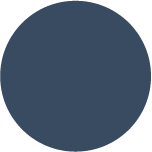 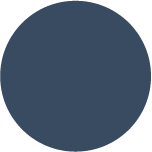 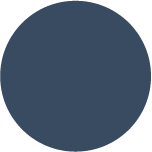 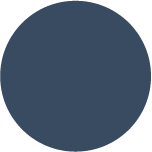 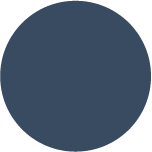 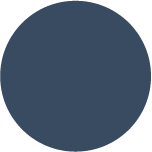 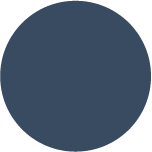 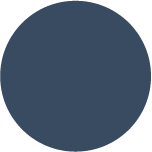 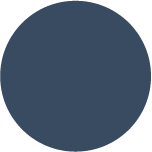 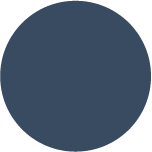 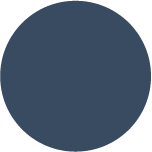 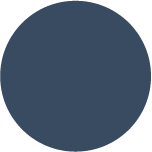 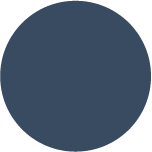 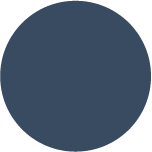 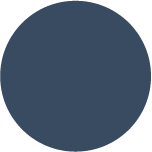 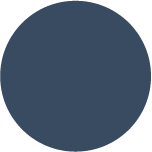 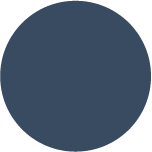 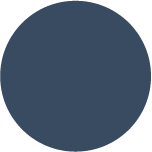 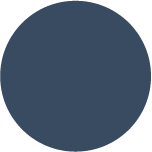 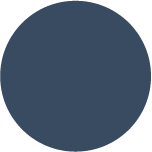 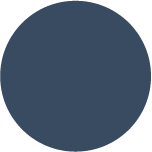 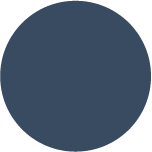 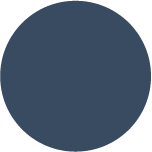 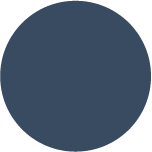 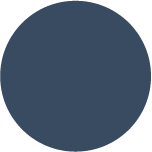 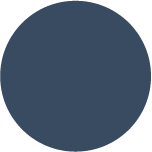 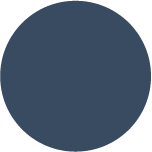 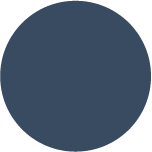 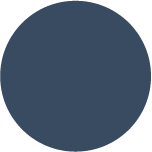 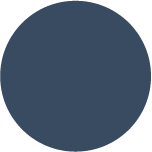 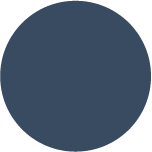 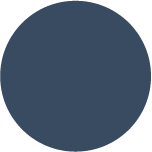 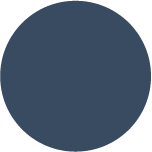 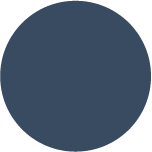 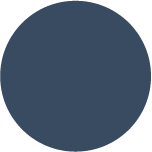 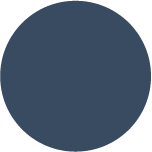 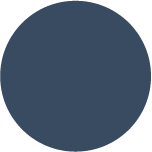 Zeichne die Malaufgabe an der Punktereihe ein.
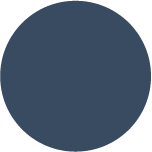 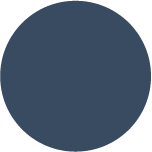 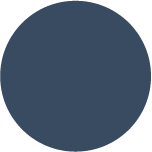 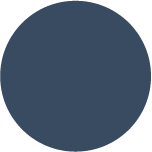 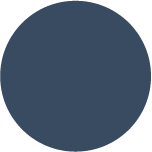 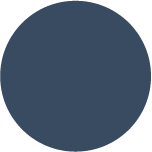 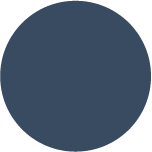 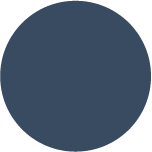 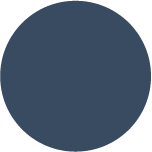 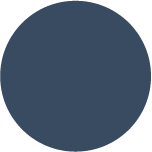 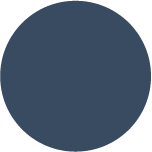 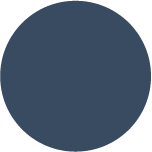 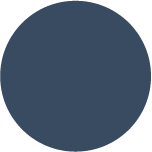 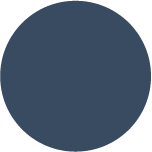 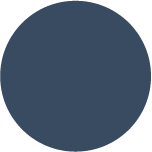 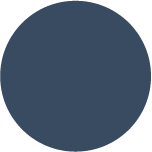 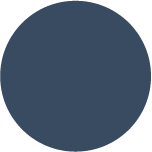 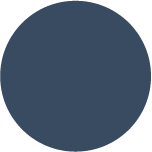 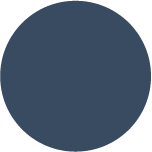 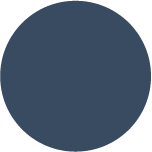 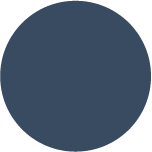 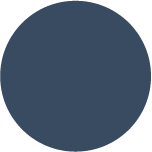 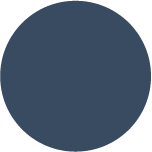 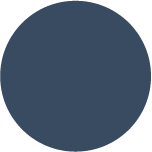 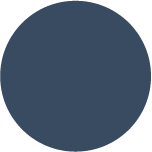 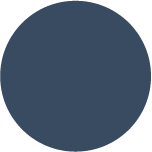 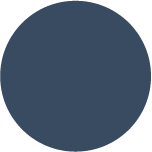 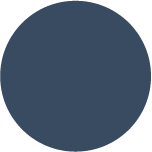 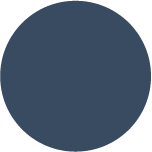 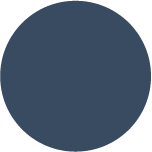 [Speaker Notes: SOB M100 Punktereihe
Schreibe die Malaufgabe.
Zeichne die Malaufgabe an der Punktereihe ein.]
Finde noch eine passende Aufgabe. Löse die Aufgaben.
[Speaker Notes: SOB M100 Ableitungsstrategien nutzen
Löse. Finde noch eine passende Aufgabe.]
Löse die Aufgaben.
[Speaker Notes: SOB M100 Einfache Aufgaben rechnen
Löse die Malaufgaben.]
*Schreibe Malaufgaben, die du schon rechnen kannst. Löse die Aufgaben.
[Speaker Notes: *SOB M100 Weißes Blatt
Schreibe Malaufgaben, die du schon rechnen kannst. Löse die Aufgaben.]